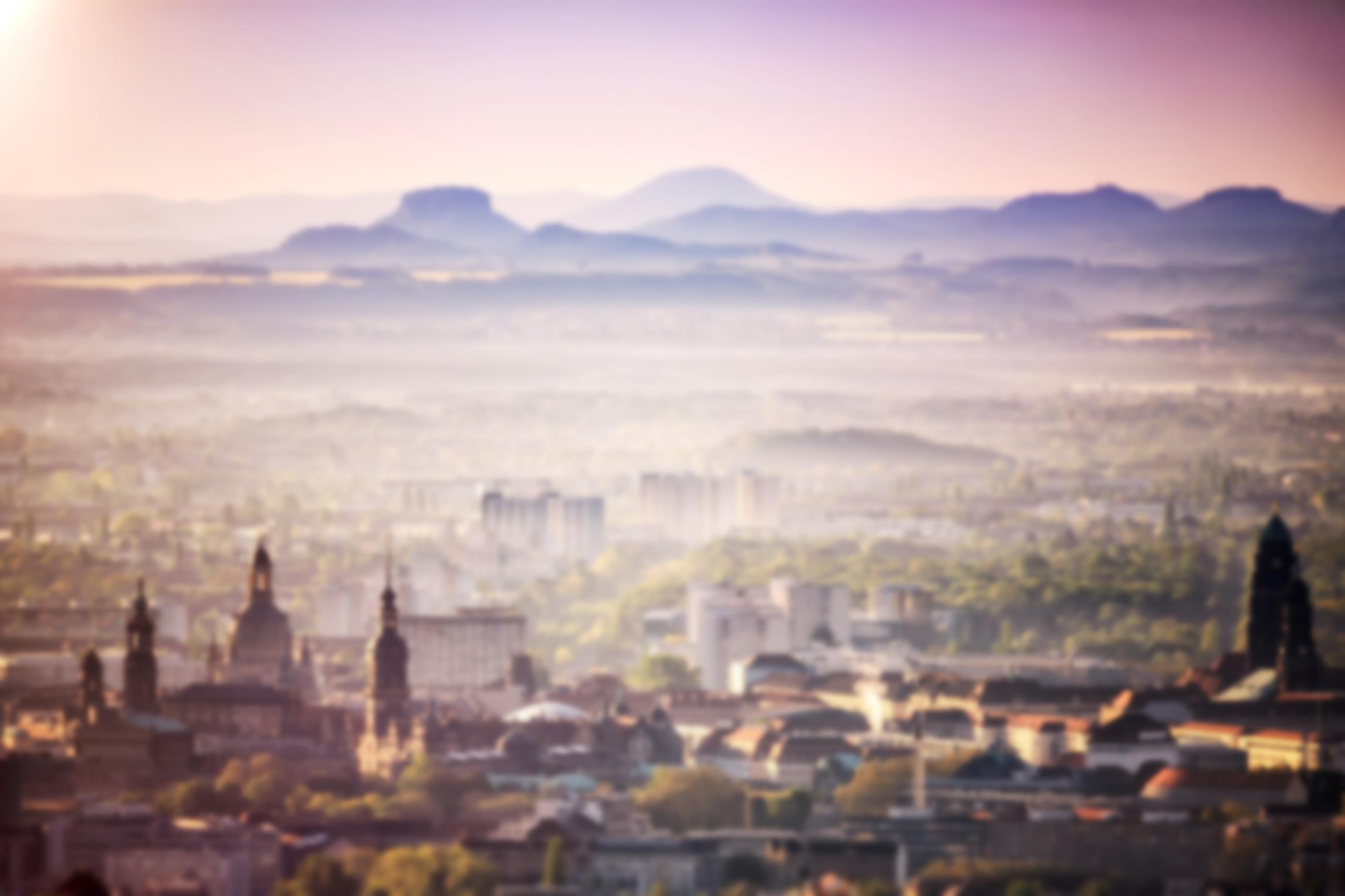 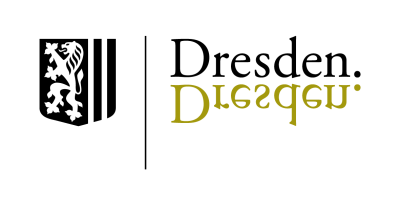 Toilettenkonzept
der Landeshauptstadt Dresden
Landeshauptstadt Dresden
September 2023
Inhalt
Toilettenkonzept I Landeshauptstadt Dresden I September 2023 I Folie 2
Ziele des Toilettenkonzeptes
Die Stadtratsvorlage zum Toilettenkonzept beinhaltet die folgenden Entscheidungsvorschläge:
Bestätigung des Standortnetzes an öffentlich nutzbaren Toiletten
Bestätigung von 13 Toilettenstandorten, die ersetzt bzw. neu errichtet werden
Übertragung der Errichtung und Betreibung an die städtische Kommunale Immobilien Dresden GmbH (KID)
Entscheidung zur kostenfreien Nutzung
Toilettenkonzept I Landeshauptstadt Dresden I September 2023 I Folie 3
Ausgangssituation
In der LHD gibt es einen Mix an öffentlichen Toiletten:
eigene städtische Toiletten (aktuell 10),
öffentlich nutzbare Toiletten in städtischen Gebäuden (21),
Toiletten extern betrieben als Bestandteil des Ende 2022 beendeten Stadtwerbevertrages (18).
öffentlich nutzbare Toiletten bei privaten Betreibern (Bahnhöfe, Einkaufszentren – ca. 37)
öffentlich nutzbare Toiletten bei Teilnehmern des Konzeptes „Nette Toilette“ (insbesondere in der Dresdner Neustadt)
Toilettenkonzept I Landeshauptstadt Dresden I September I Folie 4
Ausgangsituation
Entfall der extern betriebene Toiletten Ende 2022 aufgrund des vom Bundeskartellamt festgelegten Kopplungsverbotes der Werberechte
aus diesem Anlass erfolgte eine umfassende Bedarfs- und Bestandsanalyse
Resultate zu Bestands- und zu neuen Standorten wurden in einer Toilettenkonzeption zusammengefasst
Übergangsvereinbarung ermöglicht vorübergehenden Weiterbetrieb der Toiletten > damit Vermeidung Angebotslücke
 Budget für Ersatz und Neuerrichtung: 2 Mio. Euro (Haushalt 2023/24)
Toilettenkonzept I Landeshauptstadt Dresden I September 2023 I Folie 5
WC Anlagen der Werbeträger
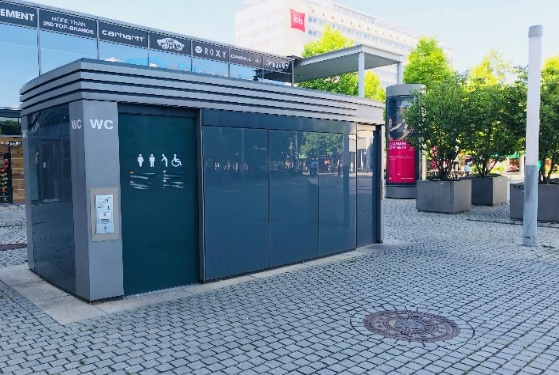 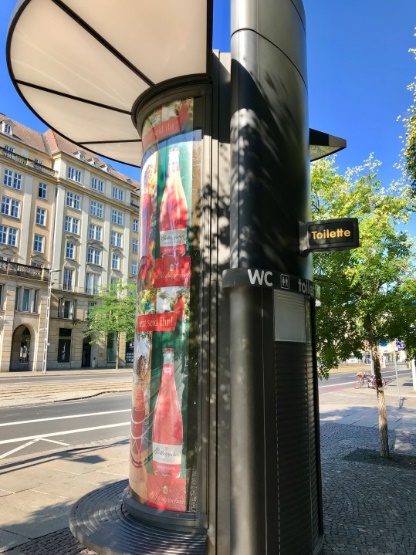 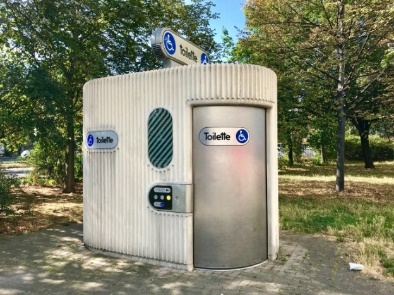 St. Petersburger Straße –
Toilettenanlage der Firma Wall,
nur für Behinderte
Prager Straße – 
Toilettenanlage der Firma Ströer, 
barrierefrei sowie getrenntgeschlechtlich
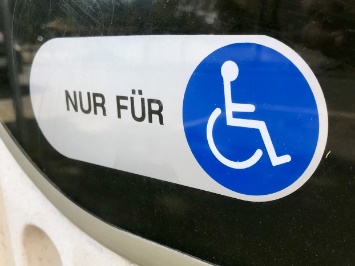 Wilsdruffer Straße –
Toilettensäule der Firma Wall, 
nicht barrierefrei
Toilettenkonzept I Landeshauptstadt Dresden I September 2023 I Folie 6
Städtische Toilettenanlagen (IST)
*Umsetzung auf Albert-Wolf-Platz geplant
Toilettenkonzept I Landeshauptstadt Dresden I September 2023 I Folie 7
Toilettenanlagen (SOLL)
Standorte nach Nutzungs- und Bedarfsanalyse
Toilettenkonzept I Landeshauptstadt Dresden I September 2023 I Folie 8
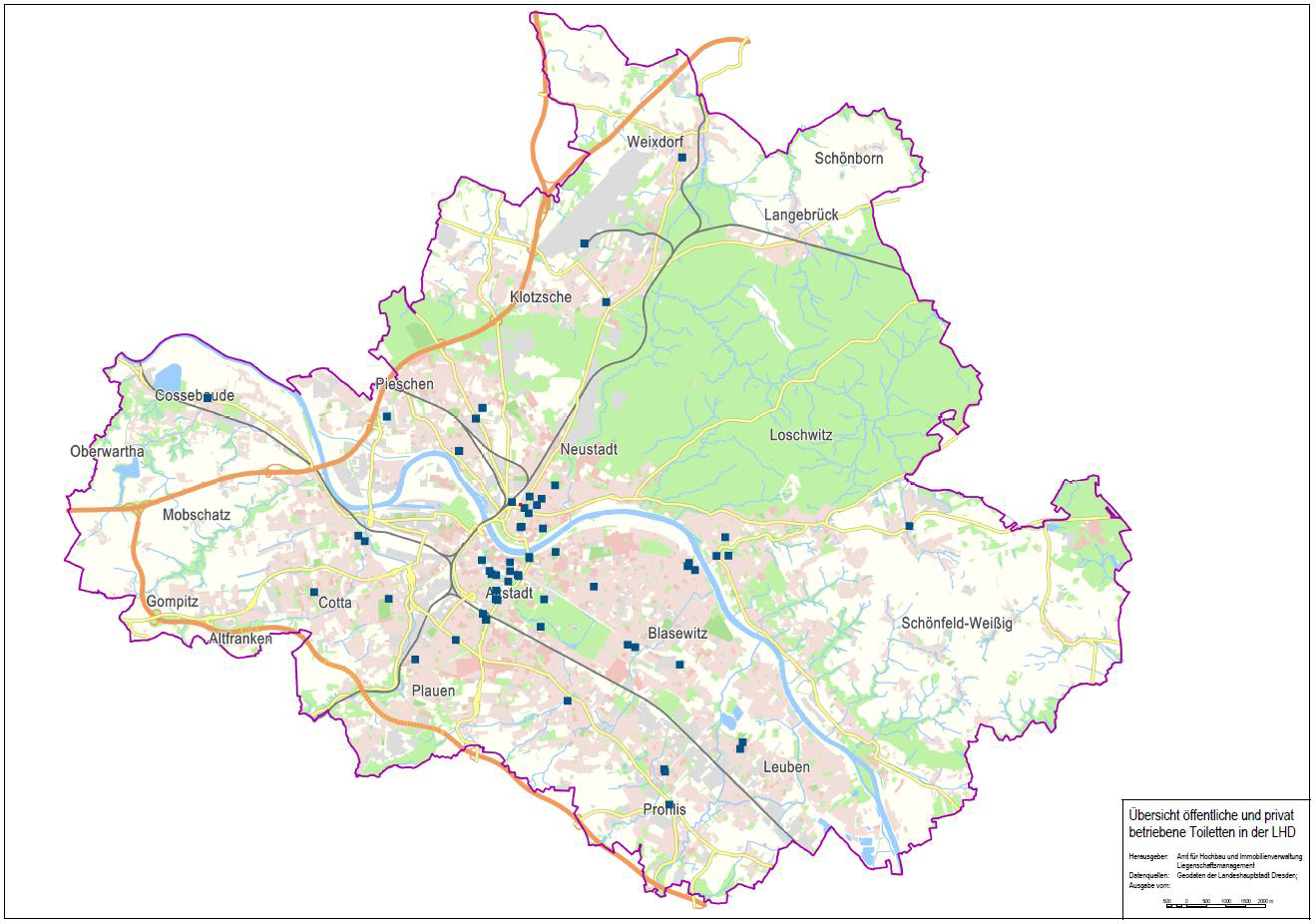 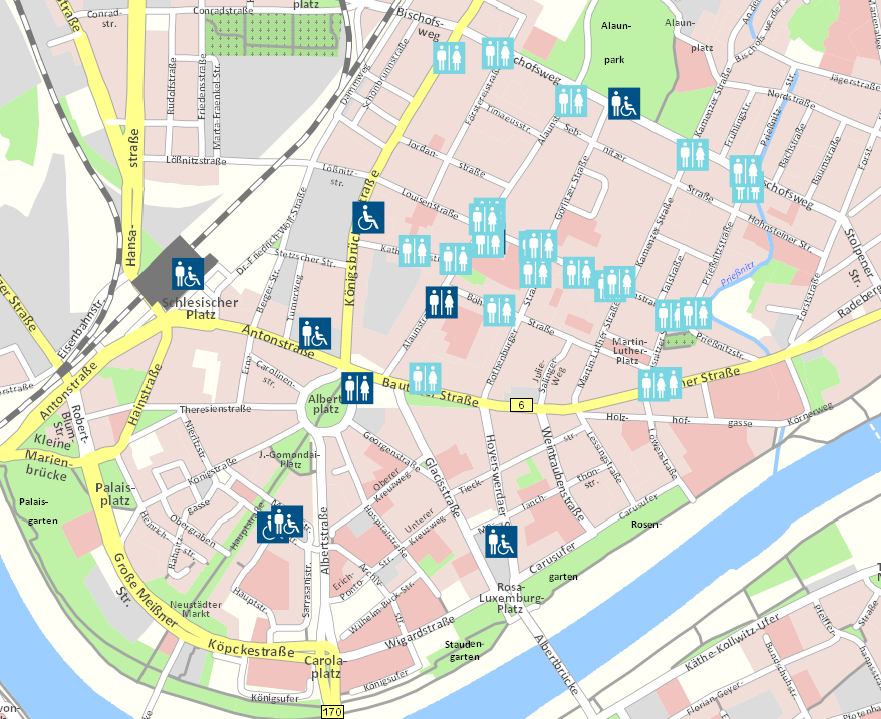 Standorte
öffentliche WC-Anlagen
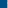 geplante neue Standorte
Toilette (nicht behinderten-
gerecht)
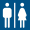 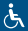 Toilette (nur Behinderte)
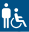 Toilette (für alle)
„Nette Toilette“
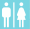 Toilettenkonzept I Landeshauptstadt Dresden I September 2023 I Folie 9
Was verändert sich?
sieben der insgesamt 18 Toilettenstandorte der Werbevertragspartner sowie sechs neue Standorte werden mit einer neuen WC-Anlage ausgestattet.
Zukünftig werden alle kommunalen öffentlich nutzbaren Toilettenanlagen in der Minimalausstattung unisex barrierefrei errichtet. 
Je nach Anforderungen des Standortes Erweiterung um weitere geschlechtergetrennte Module oder Urinale (z. B. touristisches Zentrum, Busparkplatz, Lenne`-Platz/Dynamostadion)
„Toilette für Alle“ an der Prager Straße
kostenfreie Nutzung
Toilettenkonzept I Landeshauptstadt Dresden I September 2023 I Folie 10
„Toilette für alle“
Bundesweites Projekt „Toilette für alle“ der Stiftung Leben Pur
bisher keine Anlage in Mittel-und Ostdeutschland
erweiterte Ausstattung: u.a. mit Liege und Deckenlifter 
Mehrkosten im Vergleich zu einfachen Behinderten-WCs ca. 12 – 15 TEU
Platzbedarf min. 12 qm
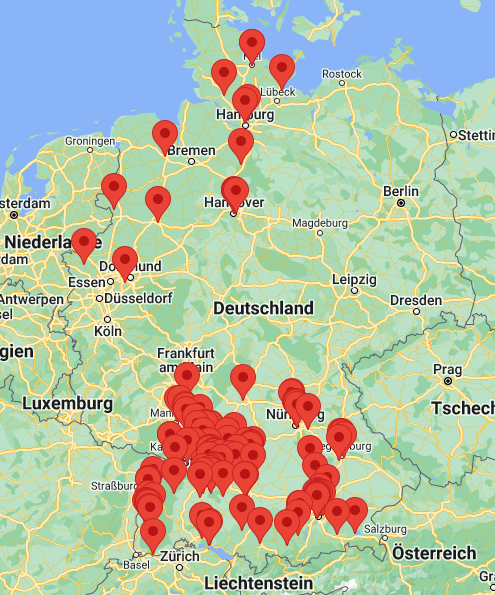 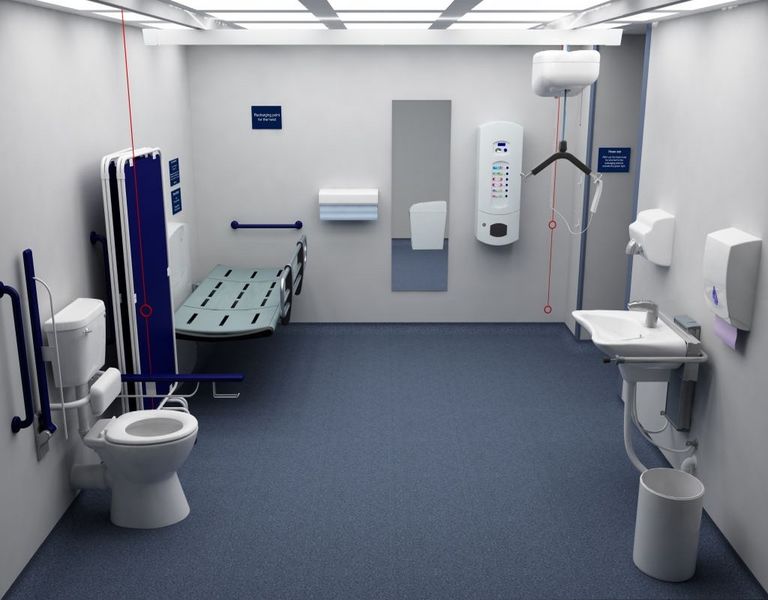 Standorte Deutschland
Beispiel „Toilette für alle“
Toilettenkonzept I Landeshauptstadt Dresden I September 2023 I Folie 11
Kosten
* Beinhaltet Kosten für Anlage, Fundament und Errichtung
**Beinhaltet Kosten für Anlage Fundament, neue Medienanbindung   und Errichtung
Toilettenkonzept I Landeshauptstadt Dresden I September 2023 I Folie 12
Termine
Herbst 2023: Entscheidungsvorlage durchläuft Gremien (SR-Beschluss geplant 14.12.2023)
Ab Januar 2024: Planung, Angebotseinholung für Toilettenhersteller, Bauanträge
Baubeginn ab Juli 2024
Ende 2025: Abschluss Umsetzung Toilettenkonzept
Toilettenkonzept I Landeshauptstadt Dresden I September 2023 I Folie 13
Ausblick
kein abgeschlossenes Konzept, sondern stetige Anpassung und Erweiterung möglich
weitere Standortwünsche werden bereits betrachtet, z.B.:
Bahnhof Mitte (mit DB AG, anteilige Finanzierung LHD gemäß SR-Beschluss)
Blasewitzer Park
S-Bahn Haltestelle Bischofsplatz
Instandsetzung Toilette am Dr. Külz-Ring im Zusammenhang mit Haltestellenanlage (in Planung)
Erweiterung des Angebotes an öffentlich zugänglichen Toiletten durch Partner (z.B. „Nette Toilette“)
Toilettenkonzept I Landeshauptstadt Dresden I September 2023 I Folie 14
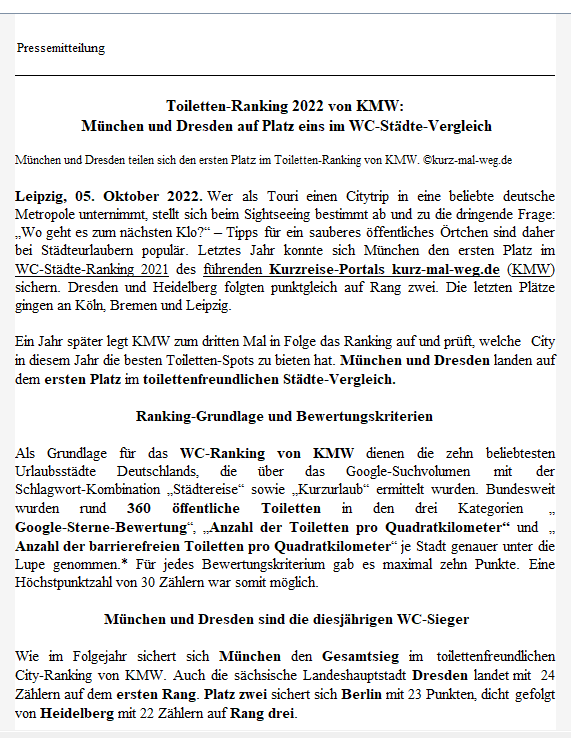 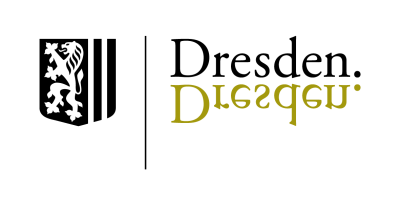 Vielen Dank für Ihre 
Aufmerksamkeit!
Toilettenkonzept I Landeshauptstadt Dresden I September 2023 I Folie 15
Toilettenanlagen Konzession (IST)
Bewertung der aktuellen Standorte
Toilettenkonzept I Landeshauptstadt Dresden I September I Folie 16
Auslastung
Im Rahmen der Bestandsanalyse wurden die durchschnittlichen täglichen Nutzerzahlen der nicht barrierefreien WC-Säulen der Firma Wall von 2016 bis 2018 mit folgendem Ergebnis ausgewertet:
Toilettenkonzept I Landeshauptstadt Dresden I September 2023 I Folie 17